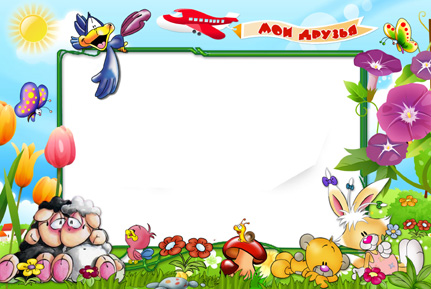 TRƯỜNG MẦM NON LỆ CHI
Dạy trẻ tách gộp trong phạm vi 3
1
2
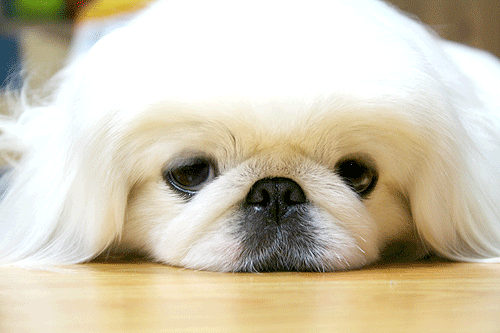 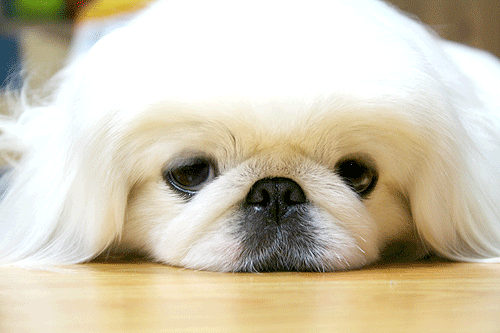 2
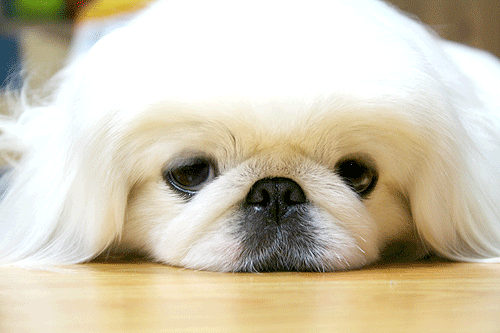 2
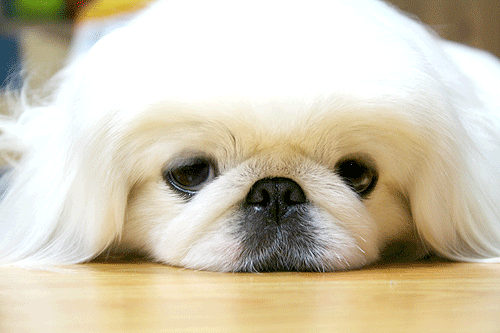 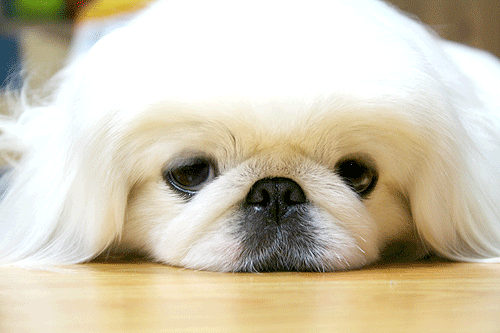 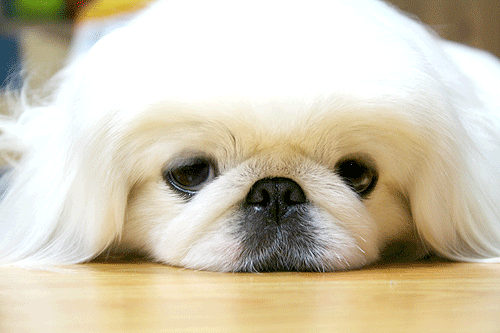 +
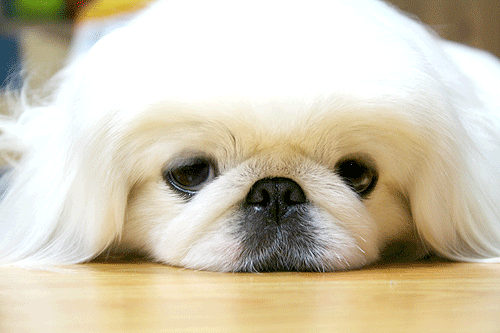 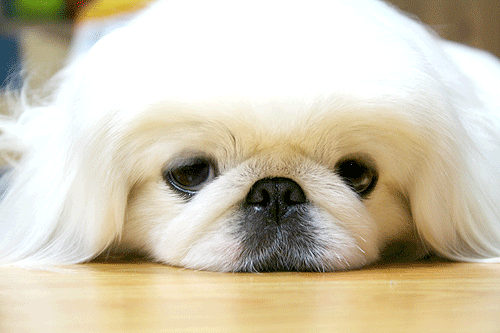 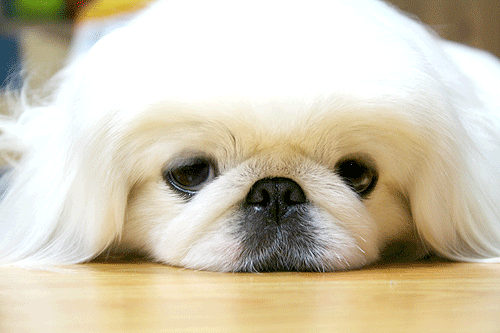 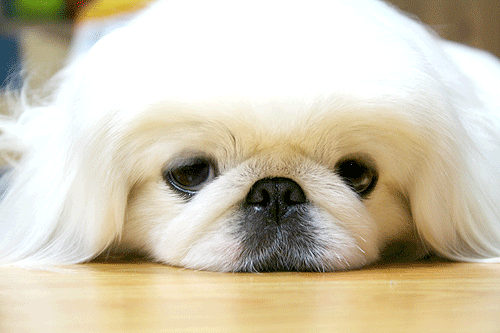 3
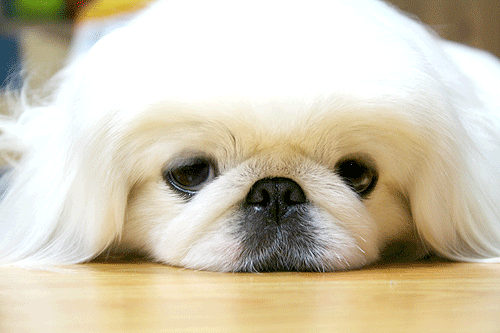 3
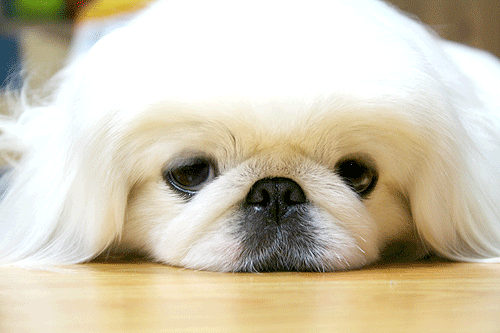 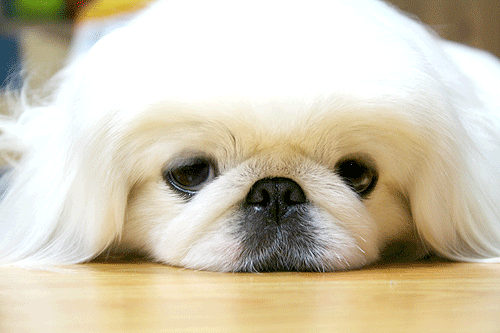 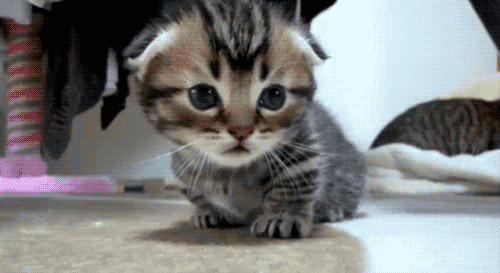 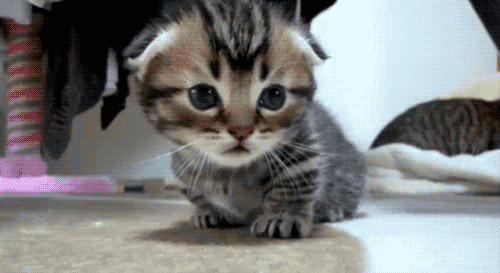 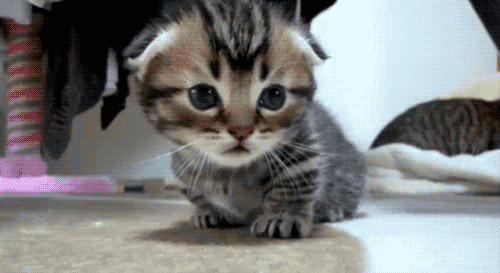 3
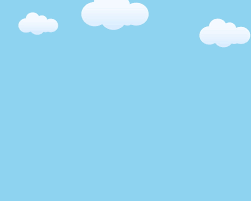 4
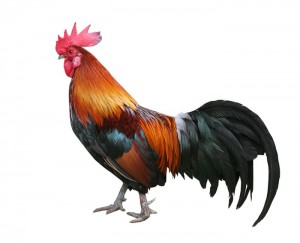 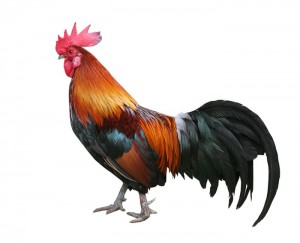 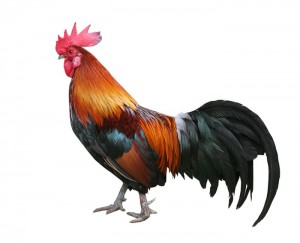 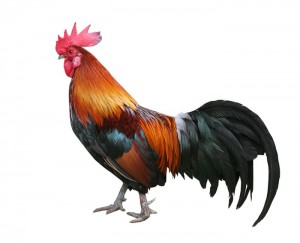 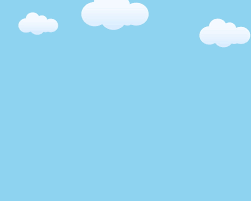 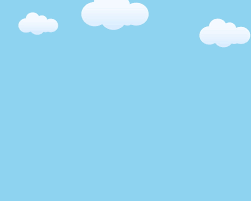 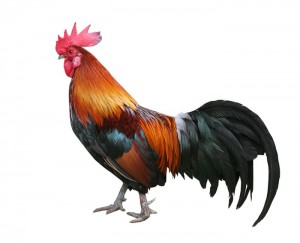 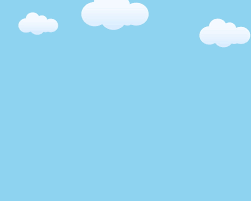 3
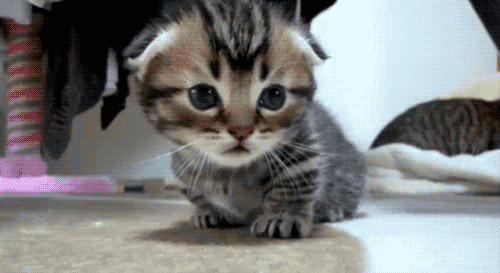 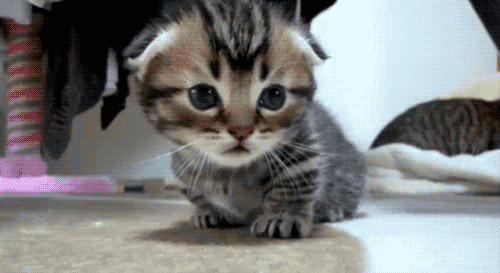 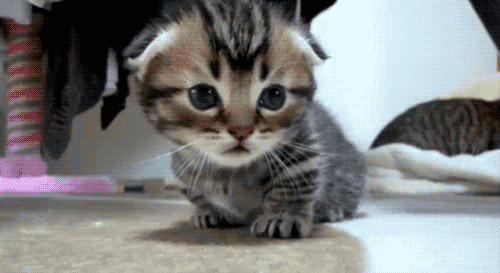 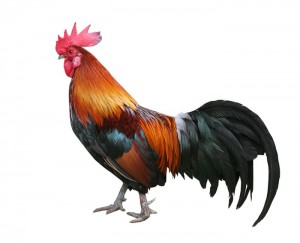 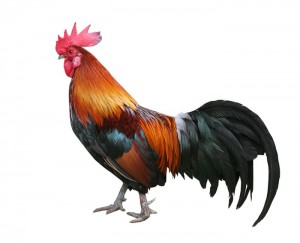 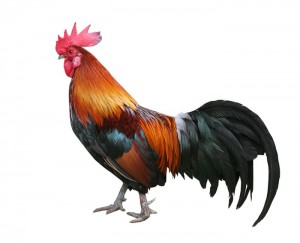 2
3
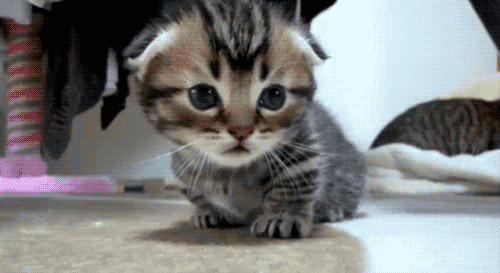 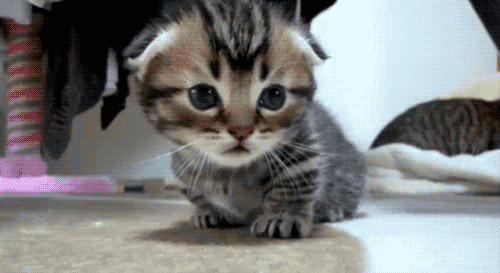 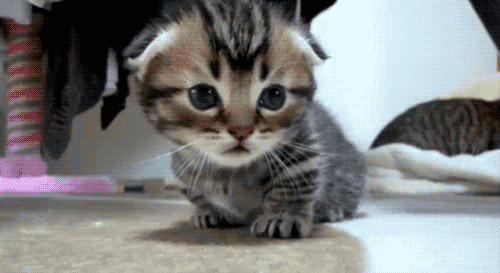 3
1
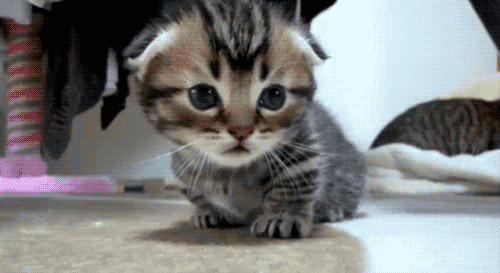 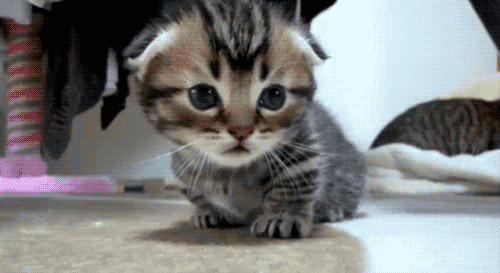 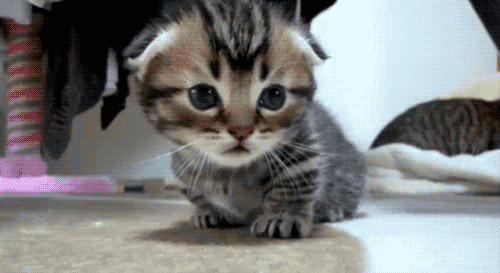 2
3
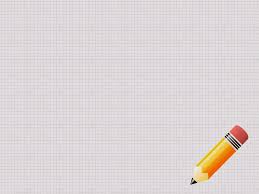 TRÒ CHƠI : “AI NHANH HƠN”
Tiết học kết thúc
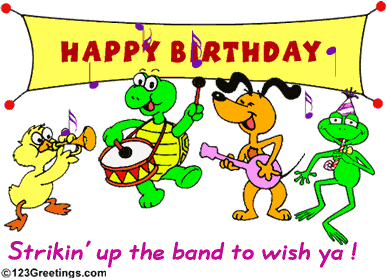